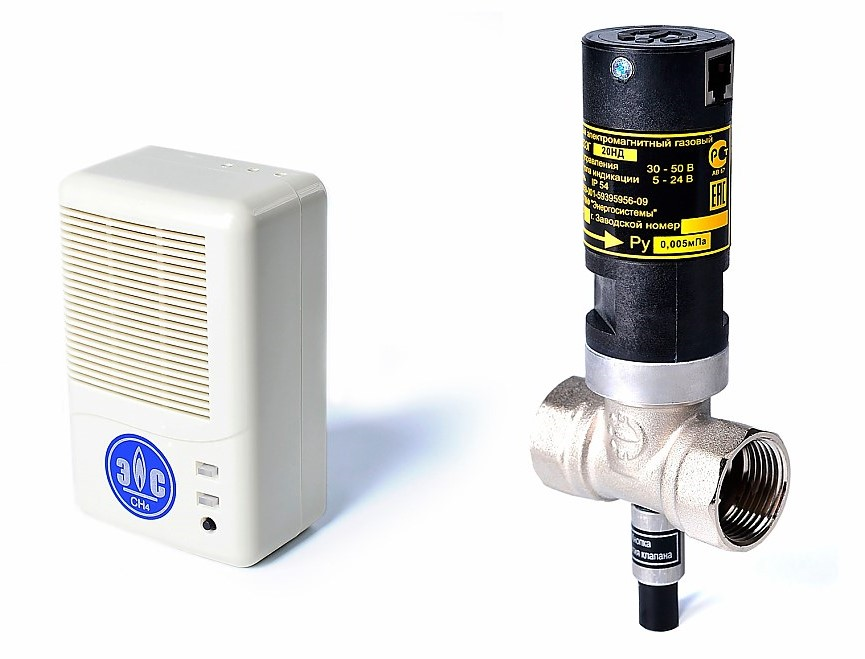 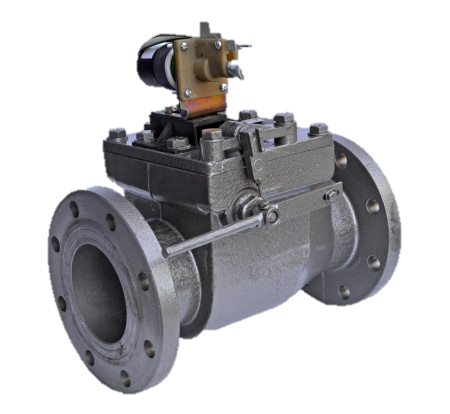 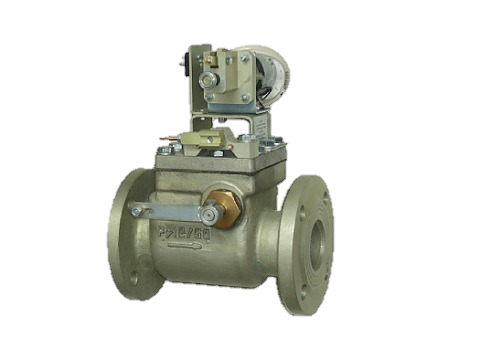 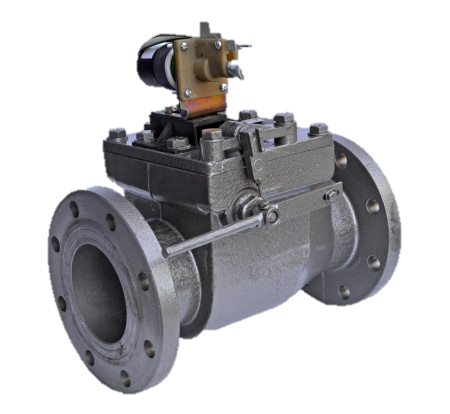 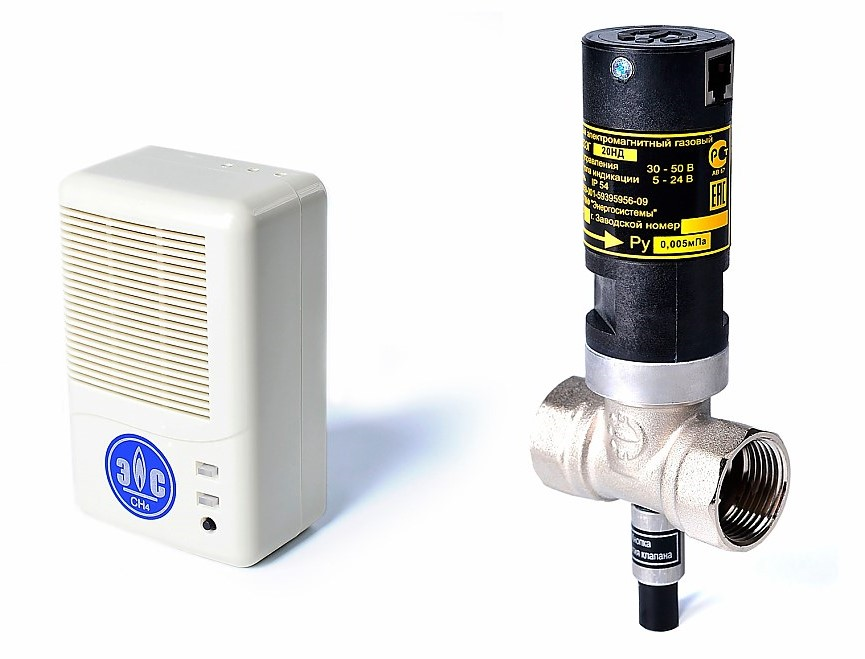 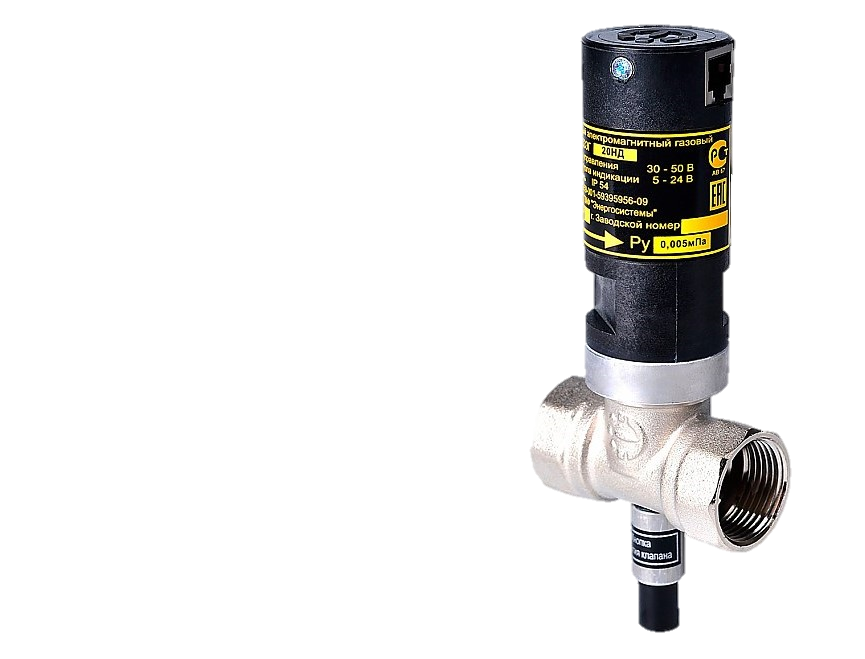 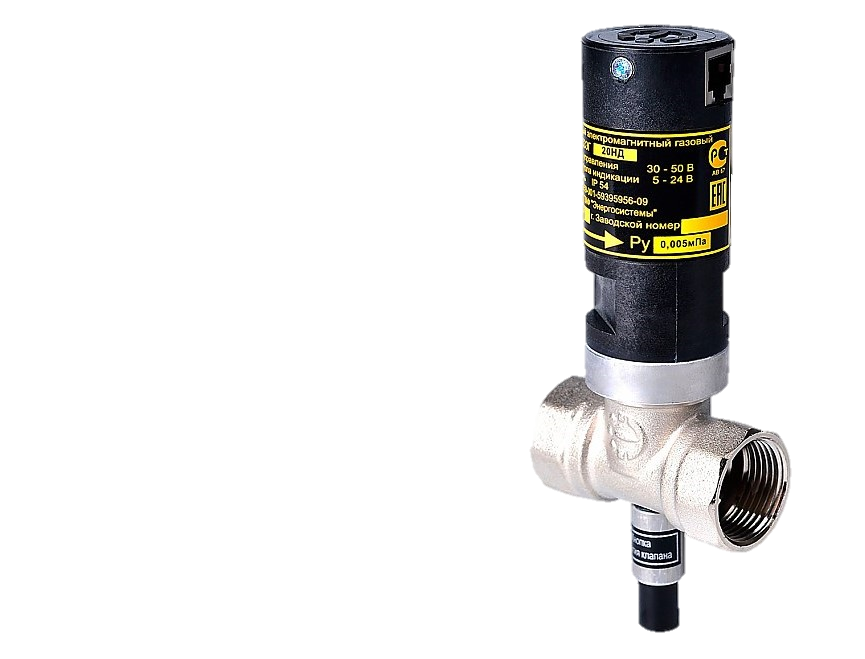 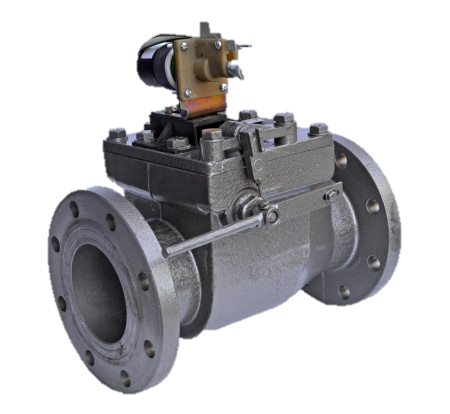 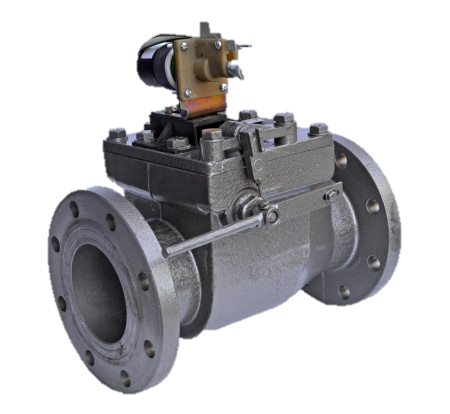 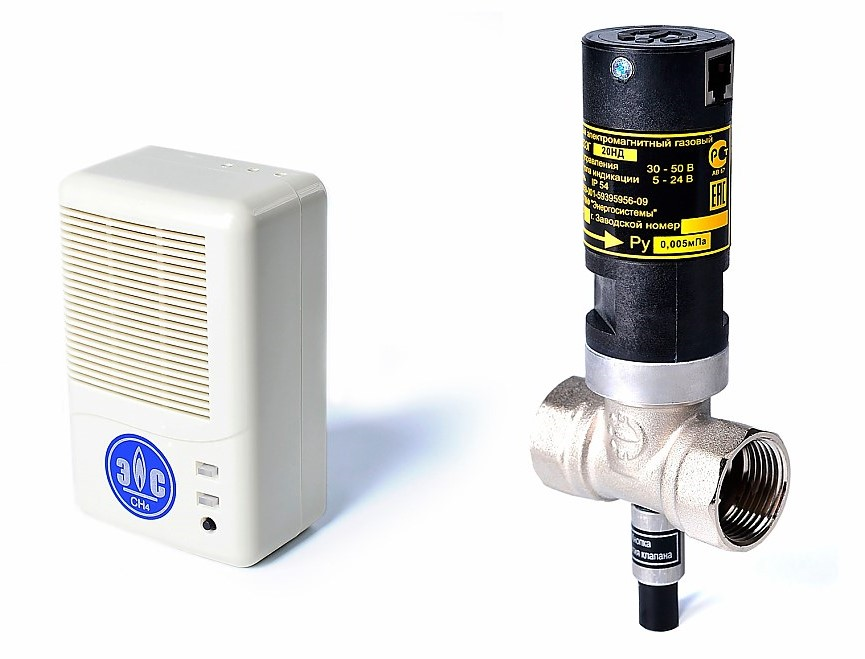 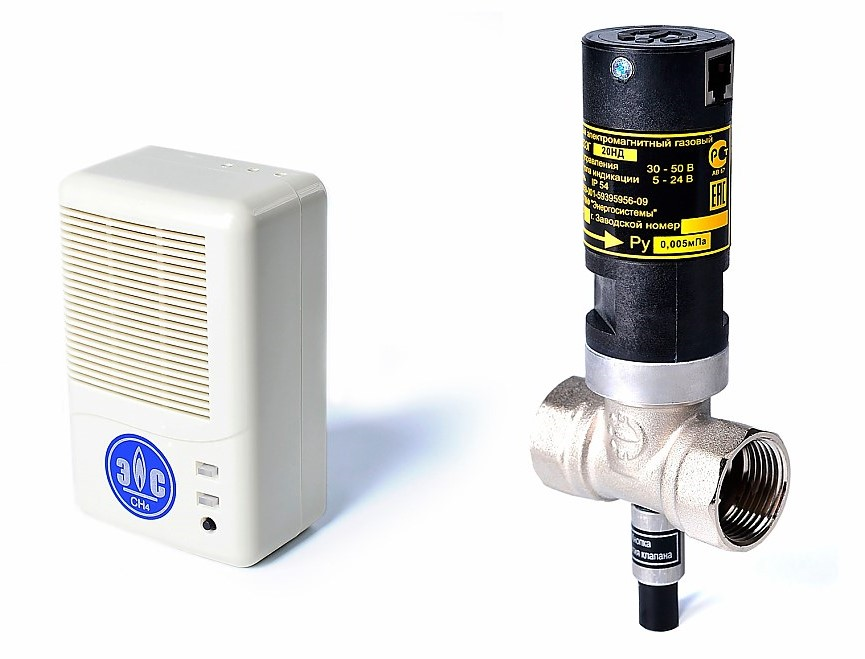 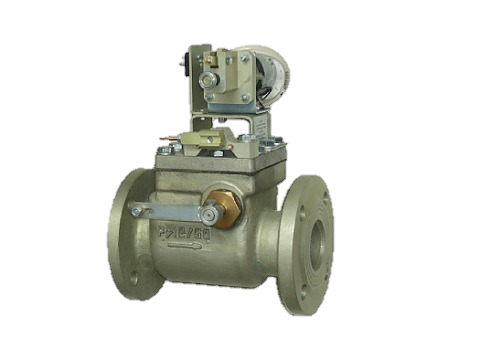 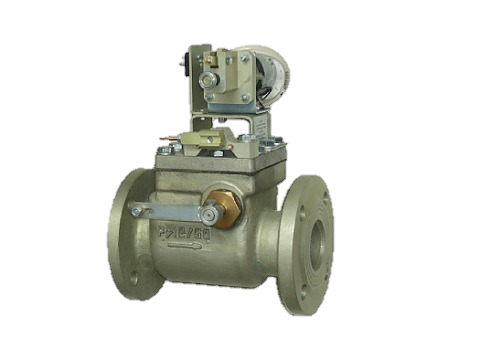 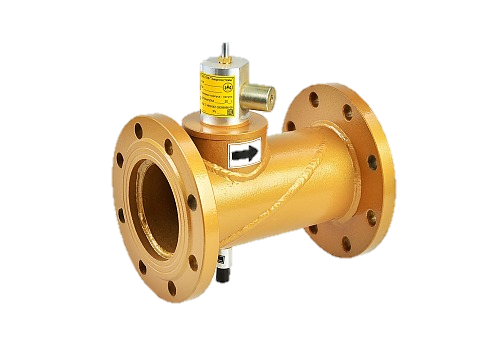 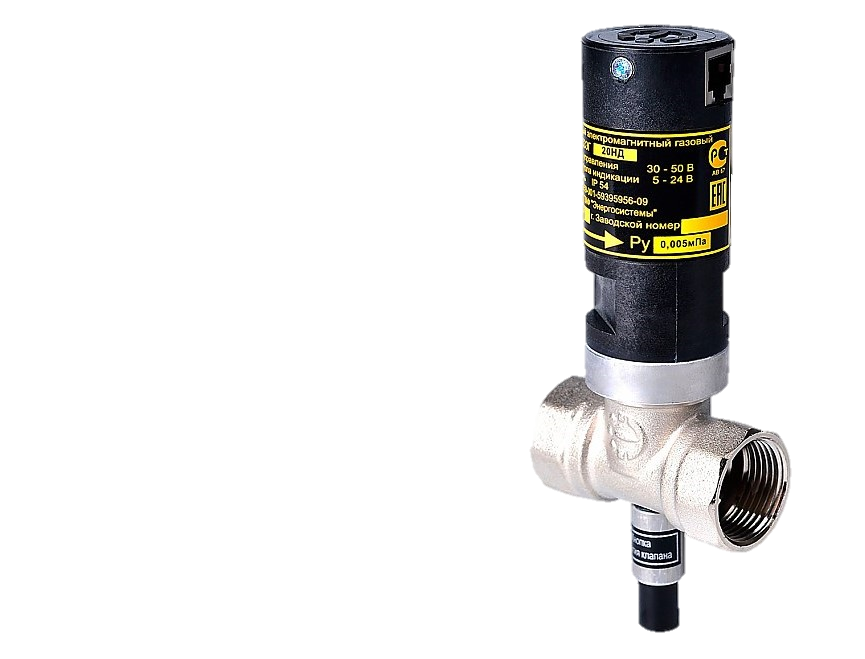 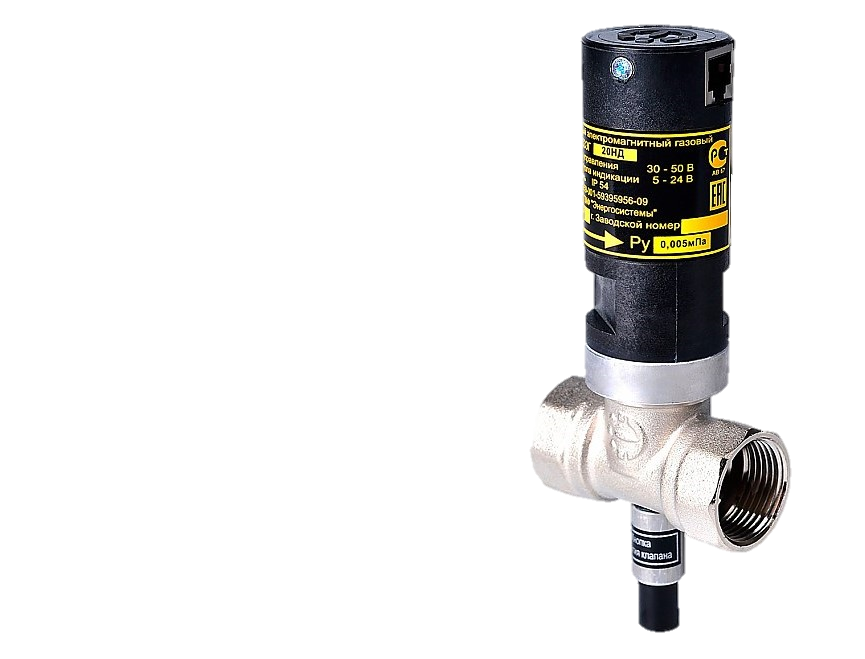 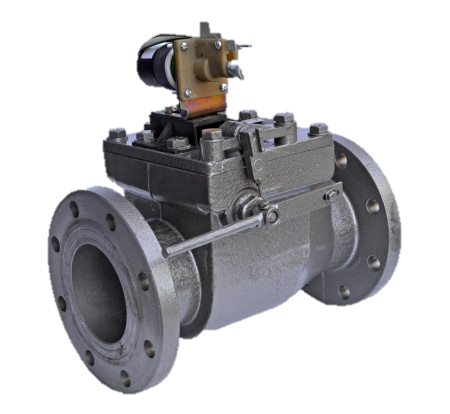 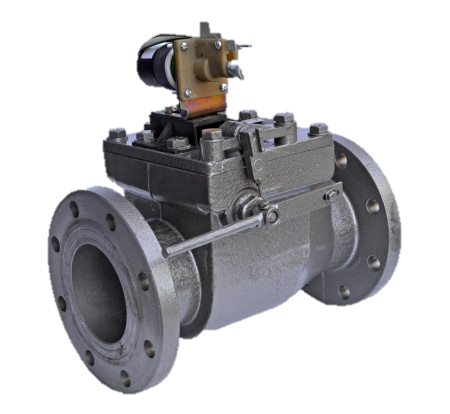 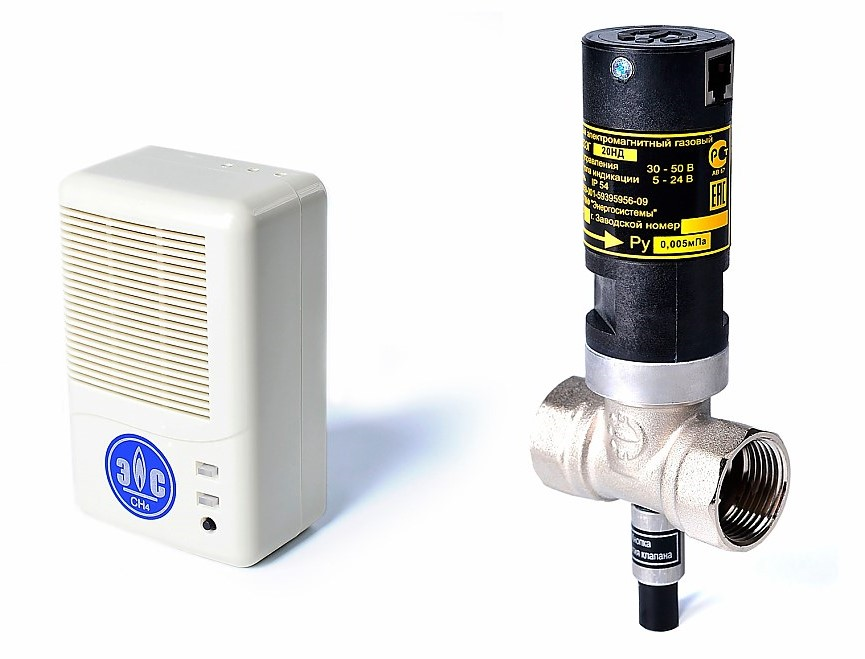 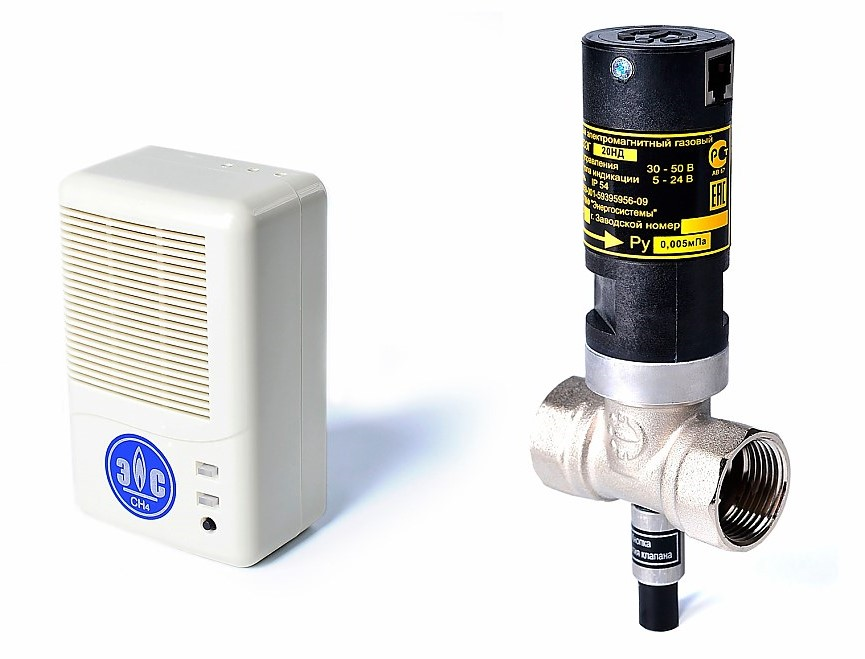 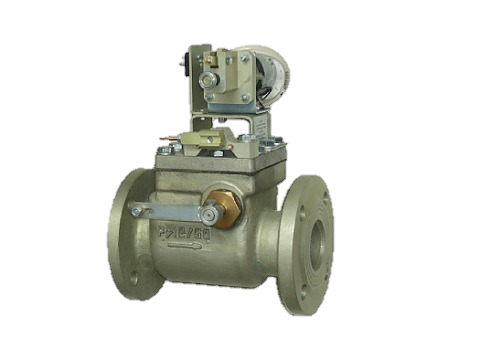 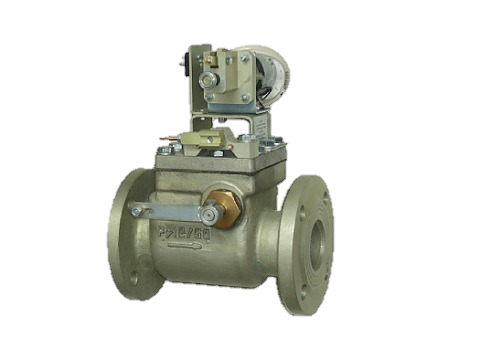 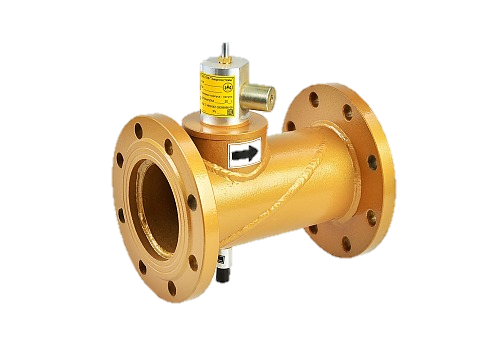 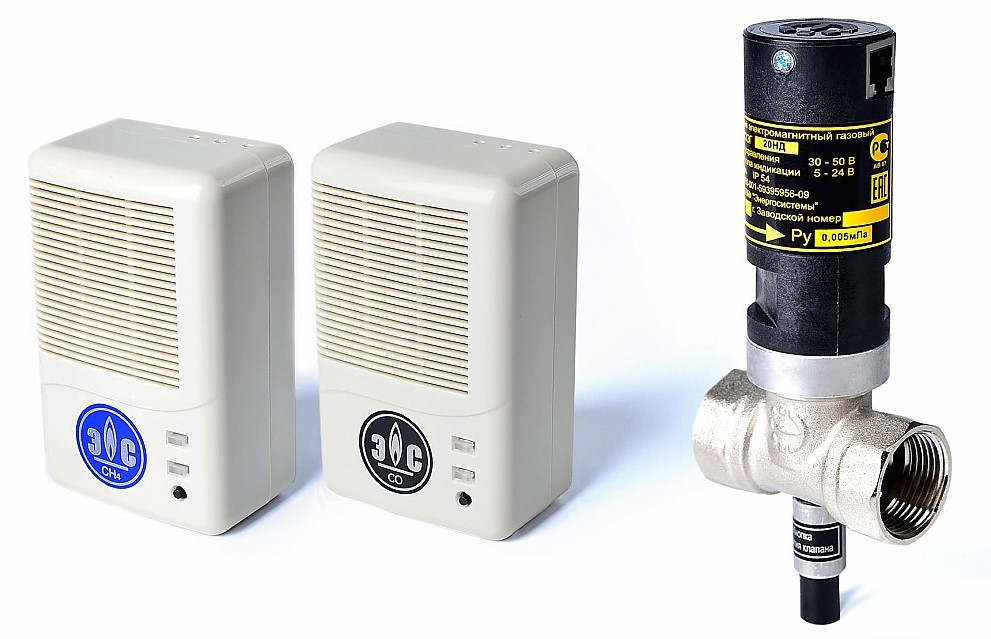 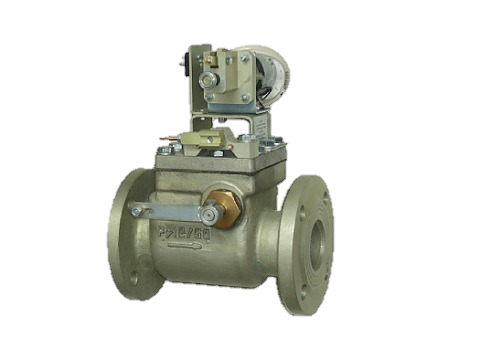 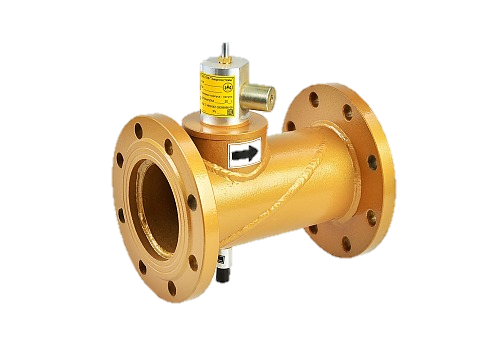 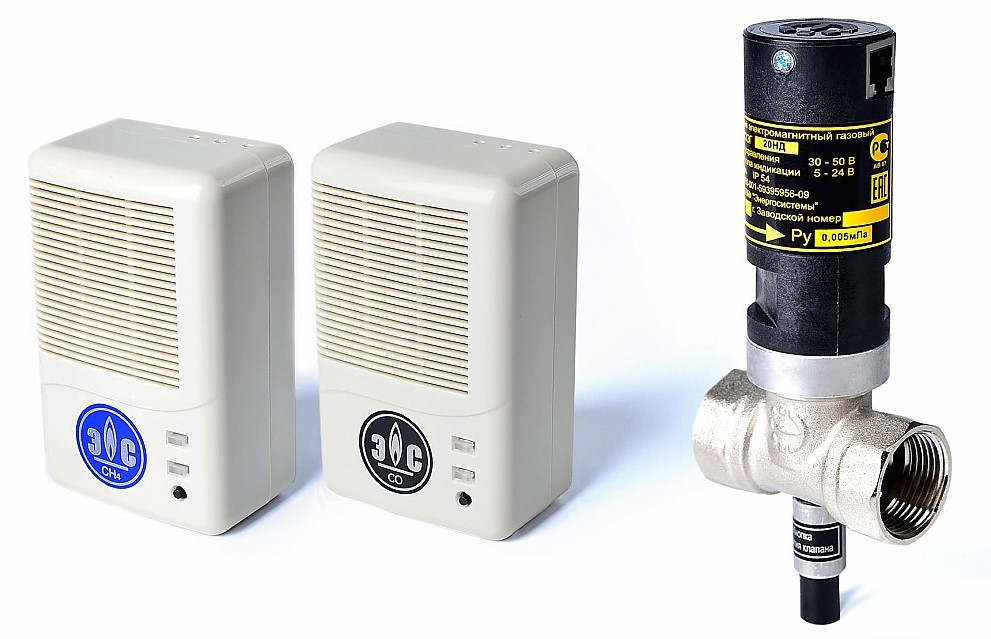 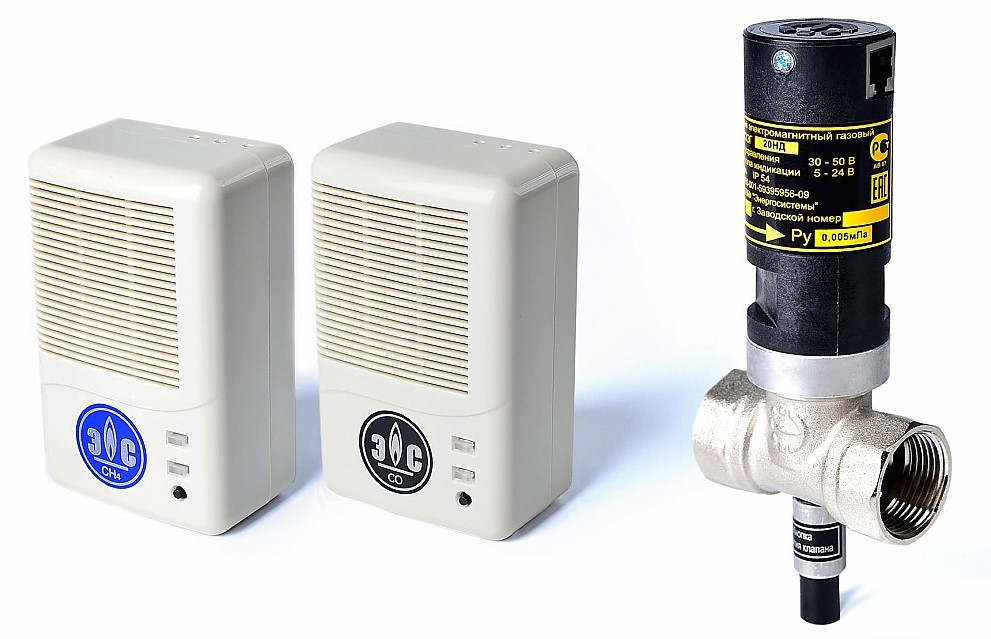 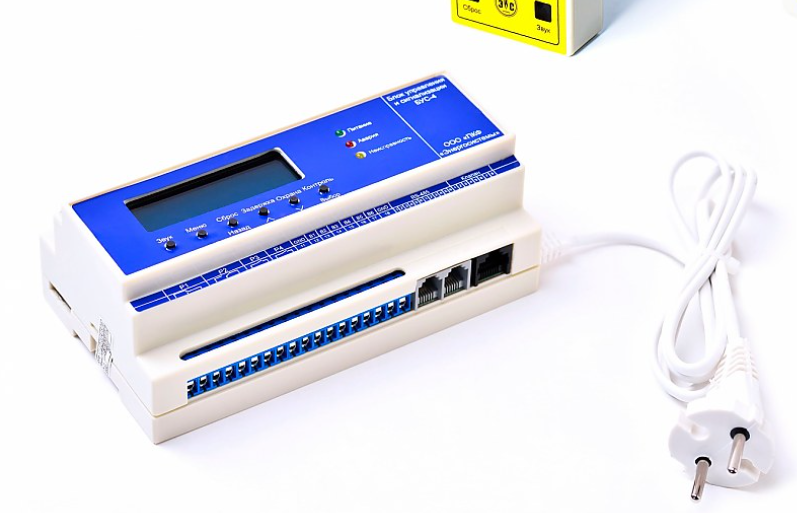 GSM
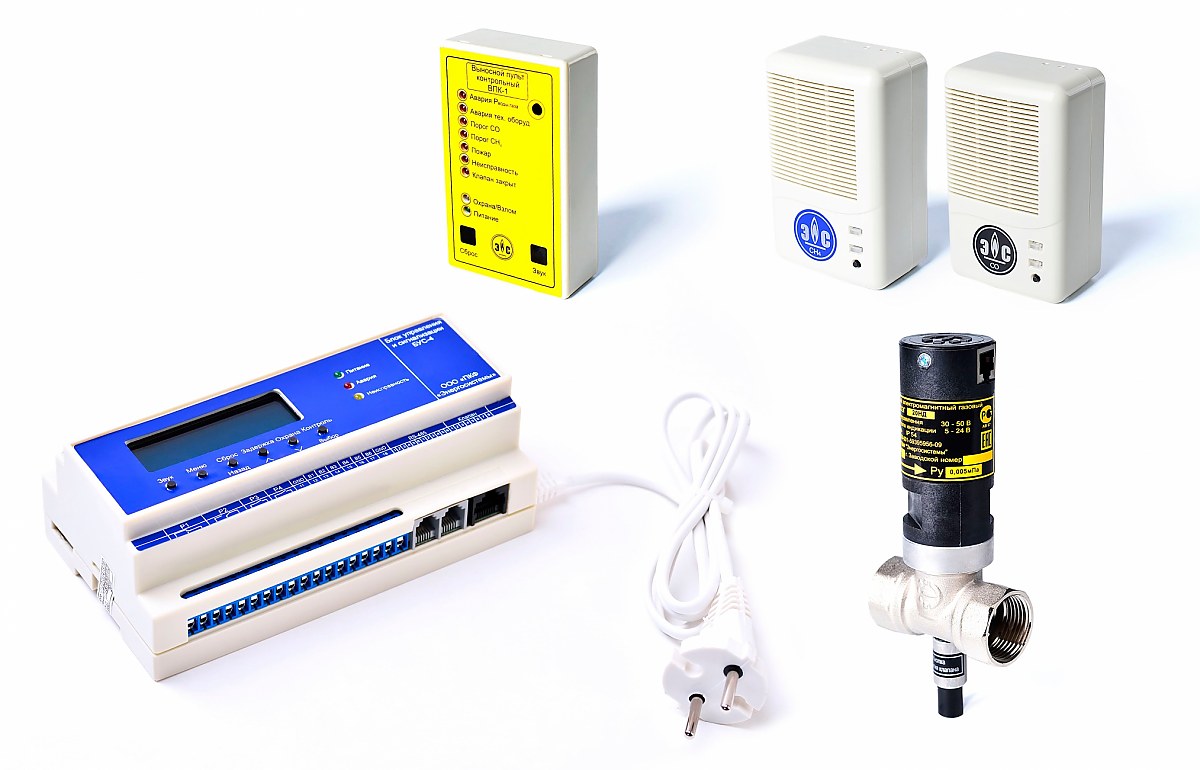 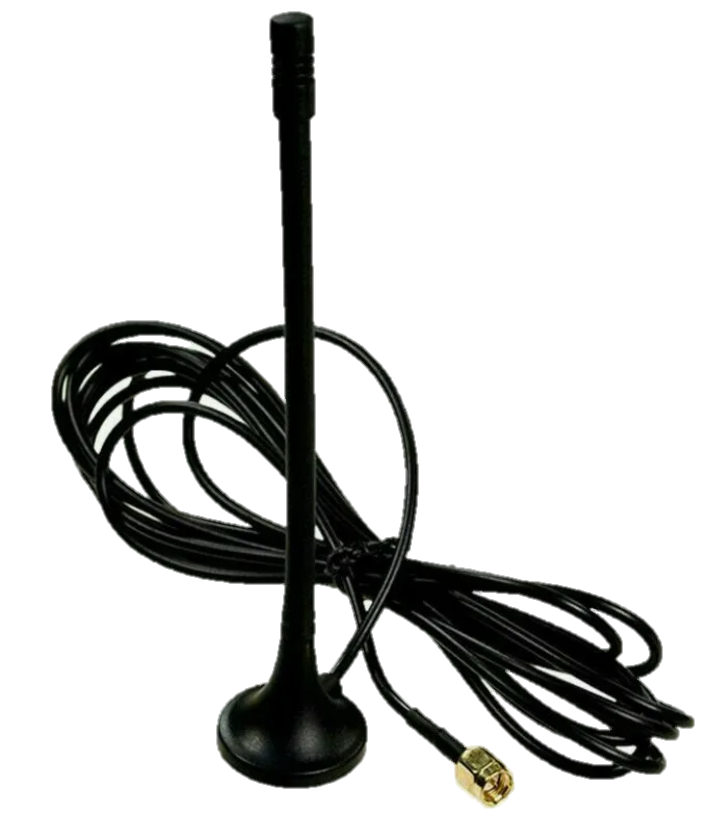 GSM